আজকের পাঠে সবাইকে স্বাগতম
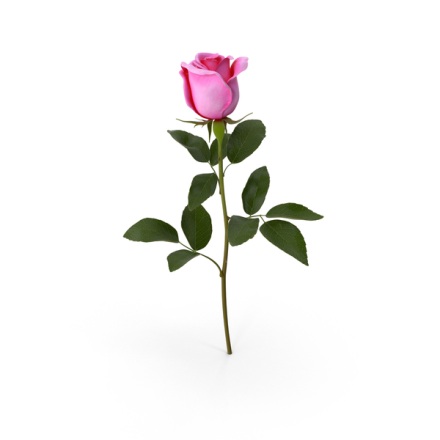 অমর চন্দ্র দাস। সহকারি শিক্ষক ,আষ্টা মহামায়া পাঠশালা উচ্চ বিদ্যালয়,ফরিদগঞ্জ,চাঁদপুর
1
পরিচিতি
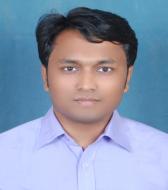 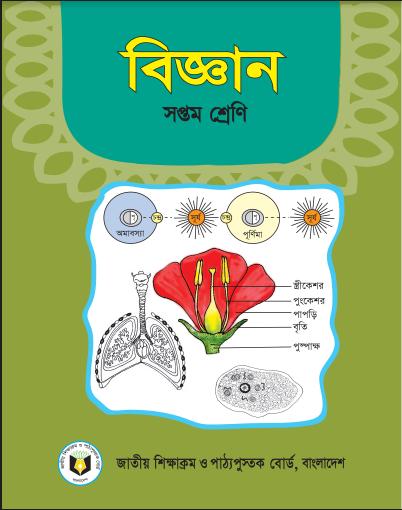 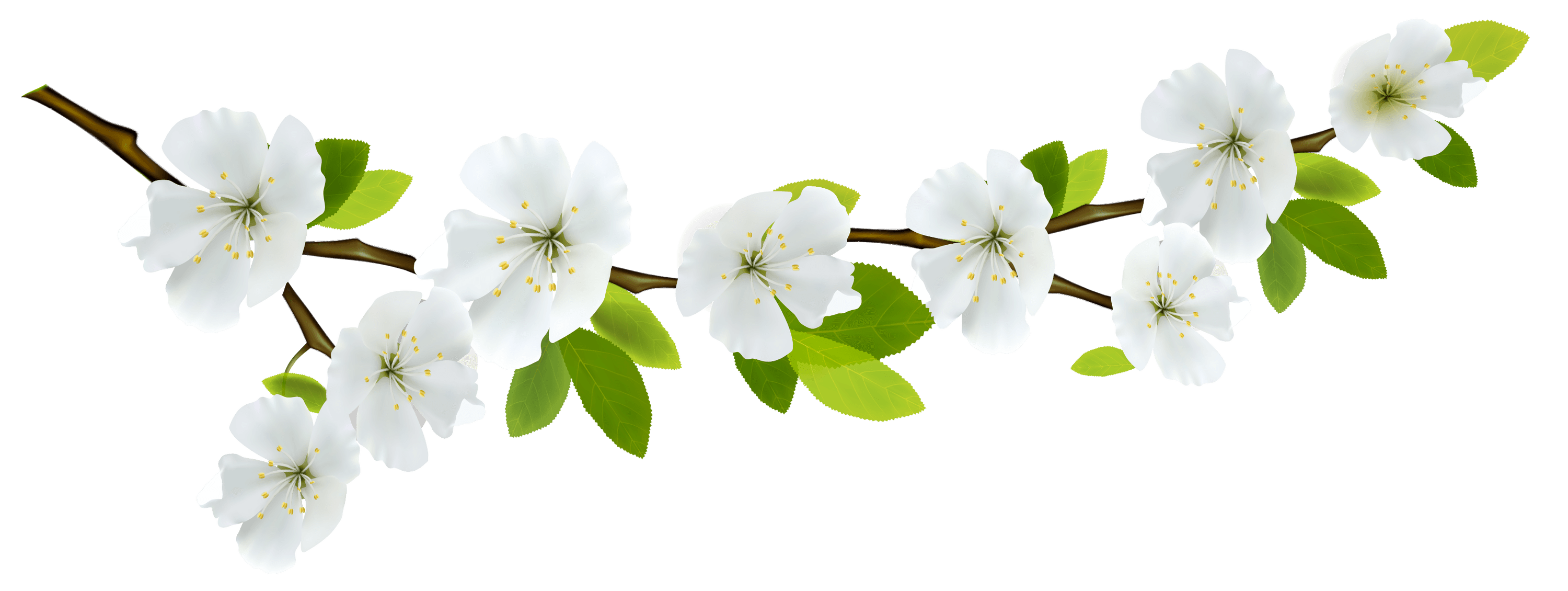 শ্রেণি-সপ্তম । বিষয় –বিজ্ঞান 
     অধ্যায়-০১।পাঠ-৩,৪
     সময় -৫০ মিনিট
তারিখ-০৭/১১/২০১৯ ইং
অমর চন্দ্র দাস
সহকারি শিক্ষক
আষ্টা মহামায়া পাঠশালা উচ্চ বিদ্যালয়
ফরিদগঞ্জ,চাঁদপুর।
মোবাইল-01812182668
E-mail-amordas49@gmail.com
2
নিচের ছবিগুলো ভালো করে লক্ষ্য কর
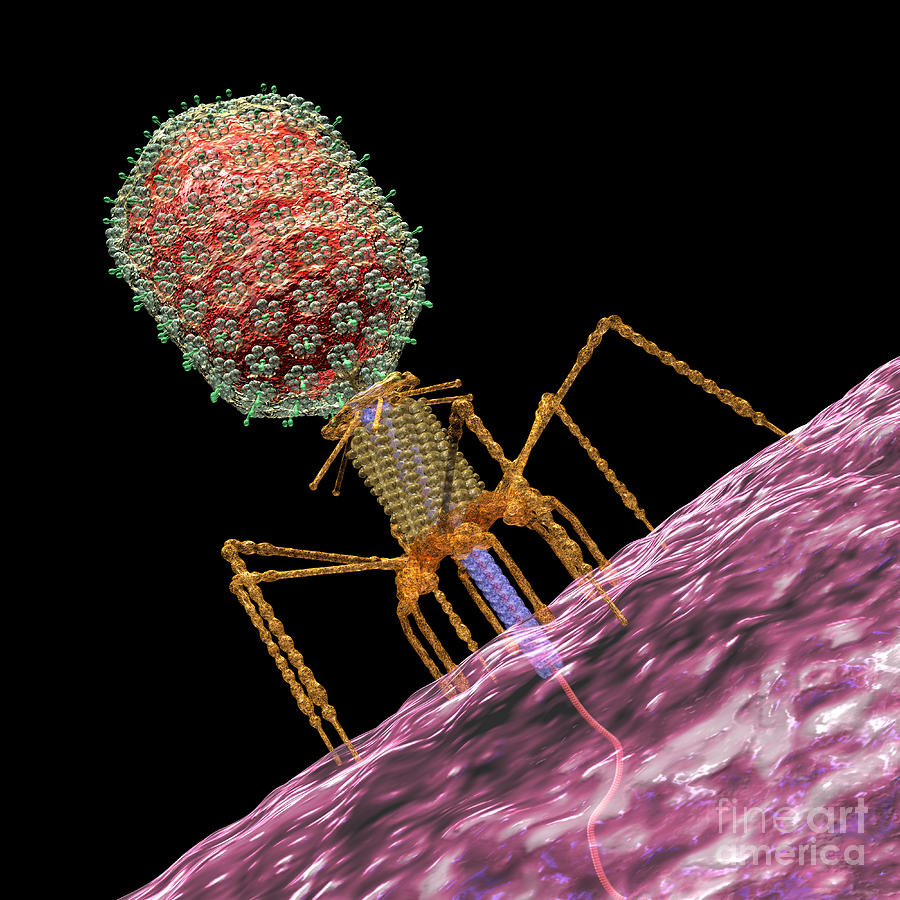 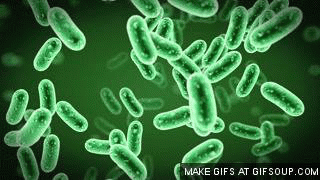 ভাইরাস
ব্যাকটেরিয়া
অমর চন্দ্র দাস। সহকারি শিক্ষক ,আষ্টা মহামায়া পাঠশালা উচ্চ বিদ্যালয়,ফরিদগঞ্জ,চাঁদপুর
3
আজকের পাঠের বিষয়
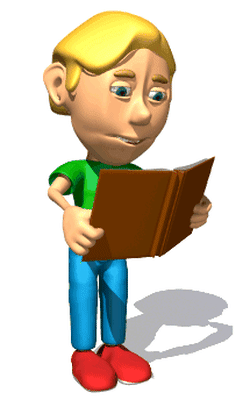 মেরুদণ্ডী প্রাণীর শ্রেণিবিন্যাস
ভাইরাস ও ব্যাকটেরিয়া
অমর চন্দ্র দাস। সহকারি শিক্ষক ,আষ্টা মহামায়া পাঠশালা উচ্চ বিদ্যালয়,ফরিদগঞ্জ,চাঁদপুর
4
শিখনফল
পাঠ শেষে শিক্ষর্থীরা…………
ভাইরাস ও ব্যাকটেরিয়ার বৈশিষ্ট্য বর্ণনা করতে পারবে ;

একটি ভাইরাসের চিহ্নিত চিত্র অংকন করে তার  ব্যাখ্যা করতে পারবে ;

ব্যাকটেরিয়ার উপকারিতা ও অপকারিতা ব্যাখ্যা করতে পারবে।
অমর চন্দ্র দাস। সহকারি শিক্ষক ,আষ্টা মহামায়া পাঠশালা উচ্চ বিদ্যালয়,ফরিদগঞ্জ,চাঁদপুর
5
নিচের ছবিটি কিসের?
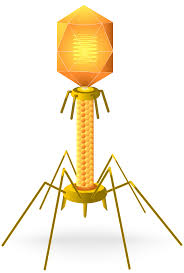 ভাইরাস
ভাইরাস: ইলেক্ট্রন অণুবীক্ষণ যন্ত্র ছাড়া ভাইরাসদেরকে দেখা যায় না। এরা সরলতম জীব।ভাইরাসের দেহে কোষপ্রাচীর ,প্লাজমারেমা ,সুংগঠিত নিউক্লিয়াস,সাইটোপ্লাজম কিছুই নেই।তাই ভাইরাস দেহকে  অকোষীয় ও বলা হয়।
অমর চন্দ্র দাস। সহকারি শিক্ষক ,আষ্টা মহামায়া পাঠশালা উচ্চ বিদ্যালয়,ফরিদগঞ্জ,চাঁদপুর
6
একক কাজ
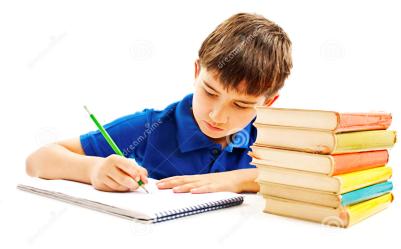 সময়- ০৩মিনিট
ভাইরাসের দুইটি বৈশিষ্ট্য লিখ
অমর চন্দ্র দাস। সহকারি শিক্ষক ,আষ্টা মহামায়া পাঠশালা উচ্চ বিদ্যালয়,ফরিদগঞ্জ,চাঁদপুর
7
ছবিটি লক্ষ কর ?
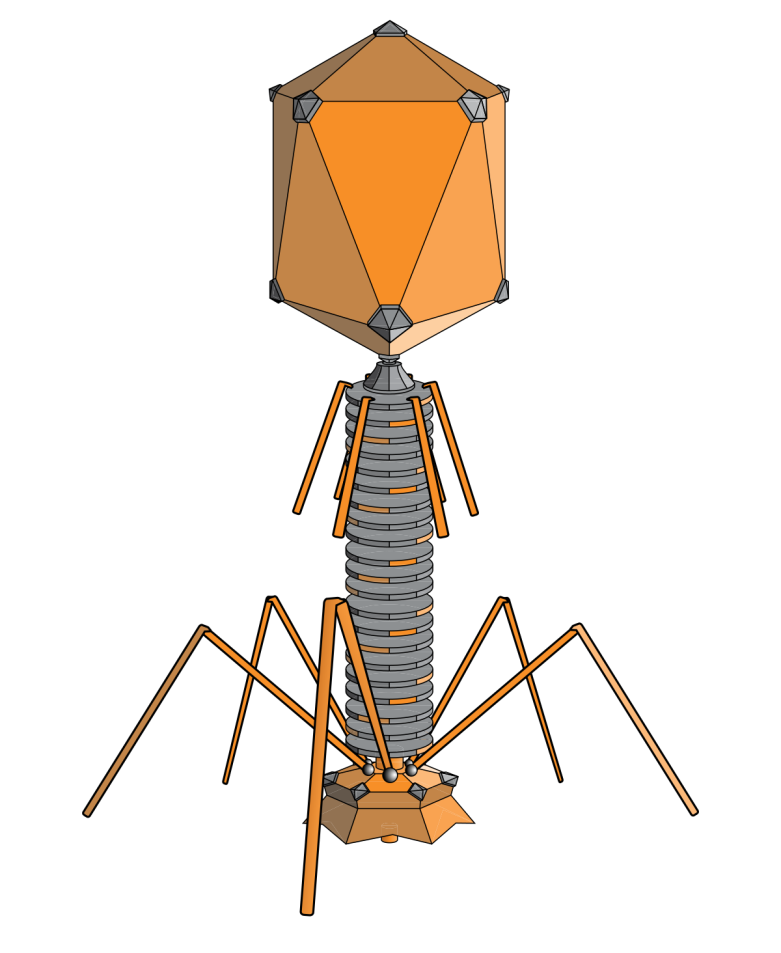 মাথা
DNA
কলার
লেজ
স্পর্শক তন্তু
একটি ব্যাকটেরিওফাজ ভাইরাসের কণিকা
অমর চন্দ্র দাস। সহকারি শিক্ষক ,আষ্টা মহামায়া পাঠশালা উচ্চ বিদ্যালয়,ফরিদগঞ্জ,চাঁদপুর
8
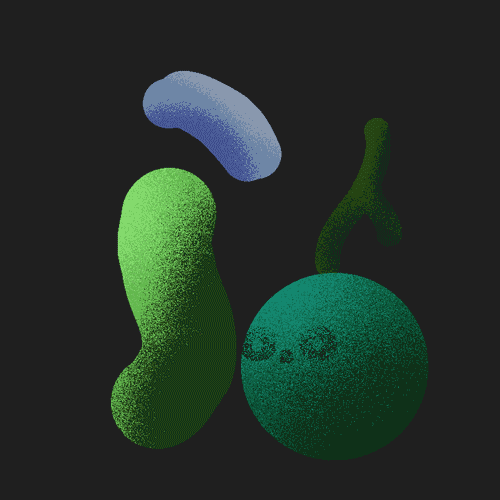 ভাইরাস গোলাকার ,দন্ডাকার ,ব্যাঙাচির ন্যায় ও পাউরুটির ন্যায় হতে পারে।ভাইরাস মানব দেহে বসন্ত ,হাম,ইনফুয়েঞ্জা ইত্যাদি রোগ সৃষ্টি করে।এছাড়া ধানের টুংরো ও তামাকের মোজাইক রোগ ভাইরাসের কারণে হয়।
অমর চন্দ্র দাস। সহকারি শিক্ষক ,আষ্টা মহামায়া পাঠশালা উচ্চ বিদ্যালয়,ফরিদগঞ্জ,চাঁদপুর
9
ছবিতে কি দেখছো ?
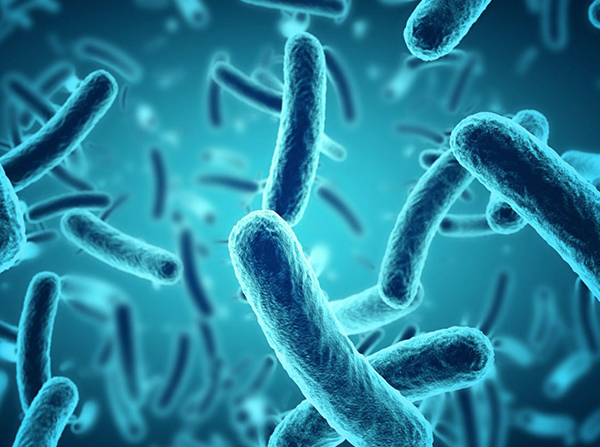 ব্যাকটেরিয়া
অমর চন্দ্র দাস। সহকারি শিক্ষক ,আষ্টা মহামায়া পাঠশালা উচ্চ বিদ্যালয়,ফরিদগঞ্জ,চাঁদপুর
10
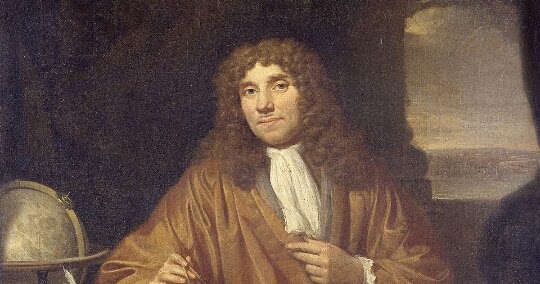 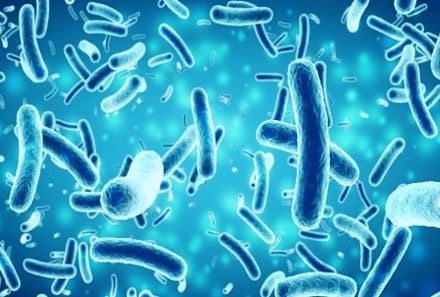 ব্যাকটেরিয়া-ব্যাকটেরিয়া হলো আদি নিউক্লিয়াসযুক্ত ,অসবুজ,এককোষী অণুবীক্ষণিক জীব। বিজ্ঞানী অ্যান্টনি ফন লিউয়েন হুক সর্ব প্রথম ব্যাকটেরিয়া দেখতে পান।ব্যাকটেরিয়ার কোষ গোলাকার ,দন্ডাকার,কমা,প্যাঁচানো ইত্যাদি ধরণের হতে পারে।
অমর চন্দ্র দাস। সহকারি শিক্ষক ,আষ্টা মহামায়া পাঠশালা উচ্চ বিদ্যালয়,ফরিদগঞ্জ,চাঁদপুর
11
জোড়ায় কাজ
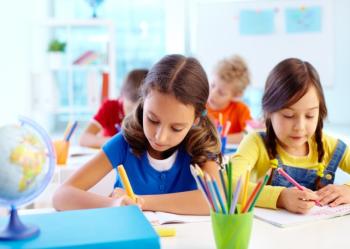 সময়- ০৫ মিনিট
ব্যাকটেরিয়ার তিনটি বৈশিষ্ট্য লিখ
অমর চন্দ্র দাস। সহকারি শিক্ষক ,আষ্টা মহামায়া পাঠশালা উচ্চ বিদ্যালয়,ফরিদগঞ্জ,চাঁদপুর
12
দেহের আকৃতির ভিত্তিতে ব্যাকটেরিয়া নিন্মরুপ
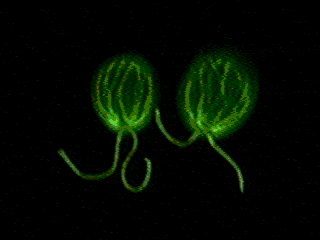 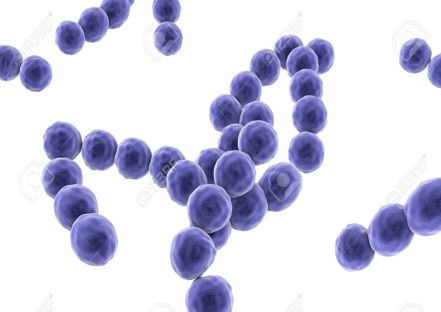 কক্কাস
কমা
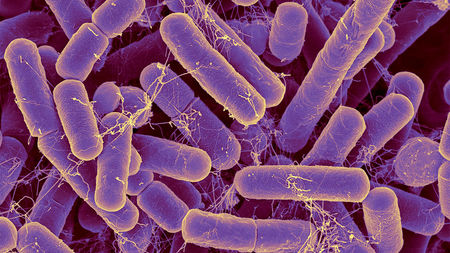 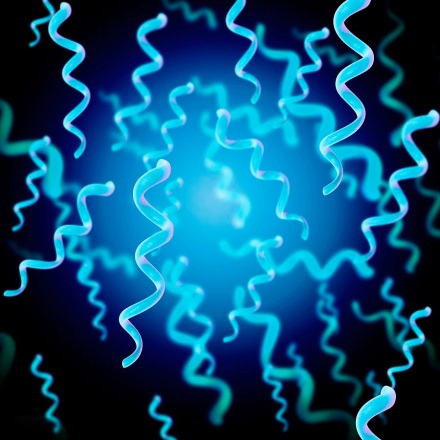 ব্যাসিলাস
স্পাইরিলাম
অমর চন্দ্র দাস। সহকারি শিক্ষক ,আষ্টা মহামায়া পাঠশালা উচ্চ বিদ্যালয়,ফরিদগঞ্জ,চাঁদপুর
13
কক্কাস
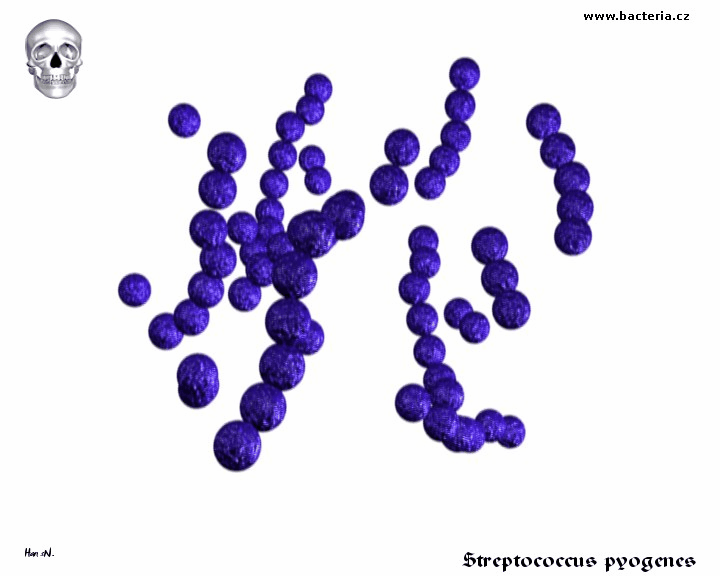 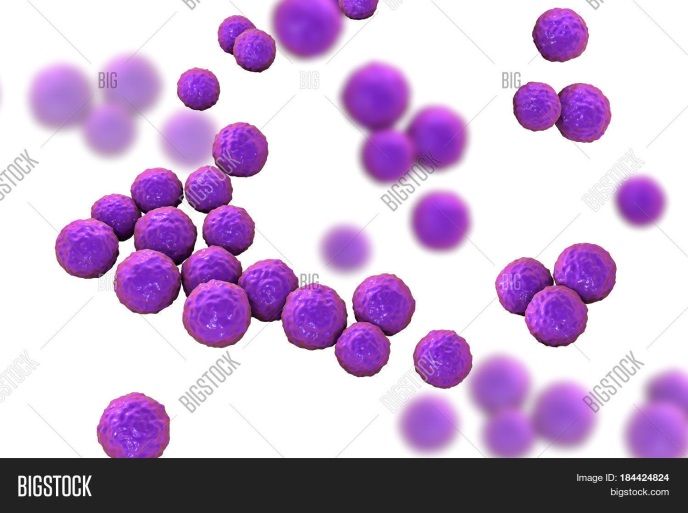 কক্কাস – কোন কোন ব্যাকটেরিয়ার কোষের আকৃতি গোলাকার । এরা কক্কাস ব্যাকটেরিয়া ।এরা একক ভাবে অথবা দল বেঁধে থাকতে পারে,যেমন –নিউমোনিয়া রোগ সৃষ্টিকারী ব্যাকটেরিয়া ।
অমর চন্দ্র দাস। সহকারি শিক্ষক ,আষ্টা মহামায়া পাঠশালা উচ্চ বিদ্যালয়,ফরিদগঞ্জ,চাঁদপুর
14
ব্যাসিলাস
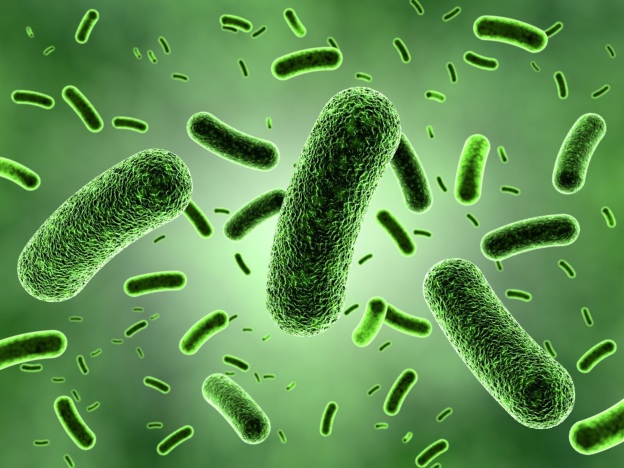 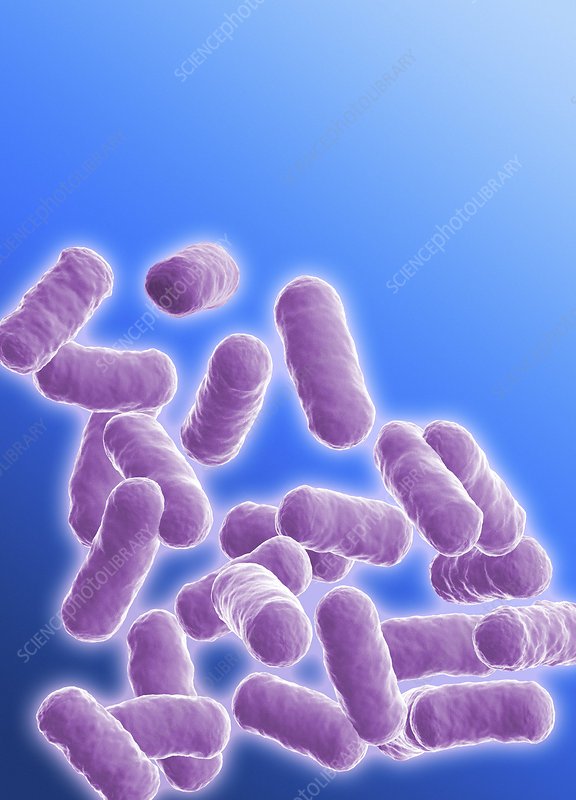 ব্যাসিলাস- এরা দেখতে লম্বা দন্ডের ন্যায় ।ধনুষ্টংকার ,রক্তামাশয় ইত্যাদি রোগ এরা সৃষ্টি করে।
অমর চন্দ্র দাস। সহকারি শিক্ষক ,আষ্টা মহামায়া পাঠশালা উচ্চ বিদ্যালয়,ফরিদগঞ্জ,চাঁদপুর
15
কমা
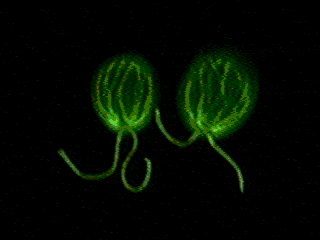 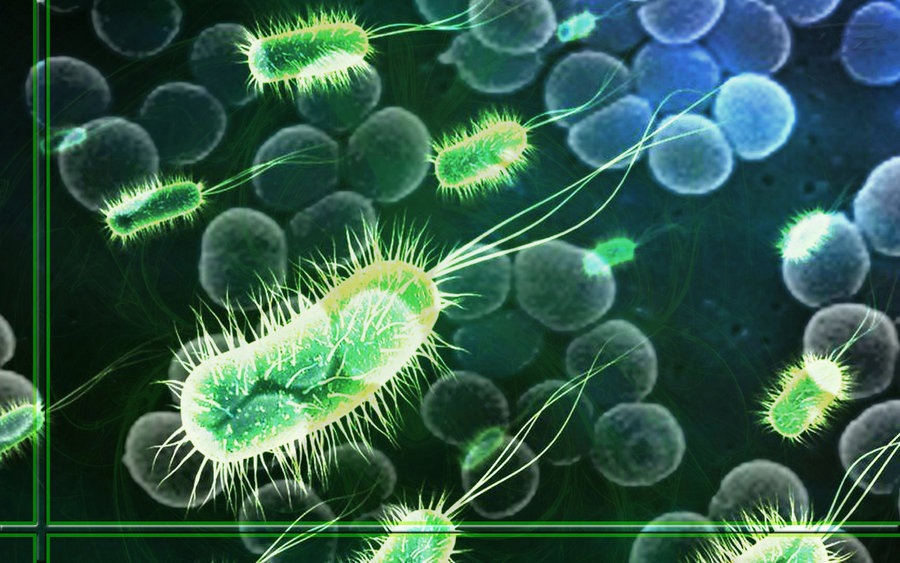 কমা- এরা বাঁকা দন্ডের ন্যায় আকৃতির ব্যাকটেরিয়া ।মানুষের কলেরা রোগের ব্যাকটেরিয়া এ ধরনের ।
অমর চন্দ্র দাস। সহকারি শিক্ষক ,আষ্টা মহামায়া পাঠশালা উচ্চ বিদ্যালয়,ফরিদগঞ্জ,চাঁদপুর
16
স্পাইরিলাম
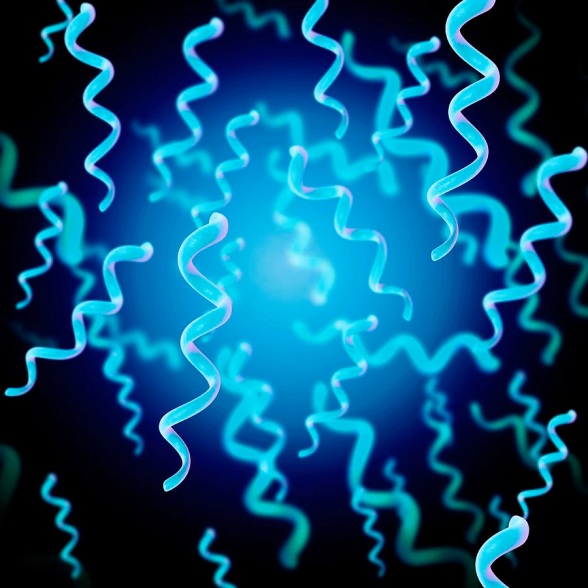 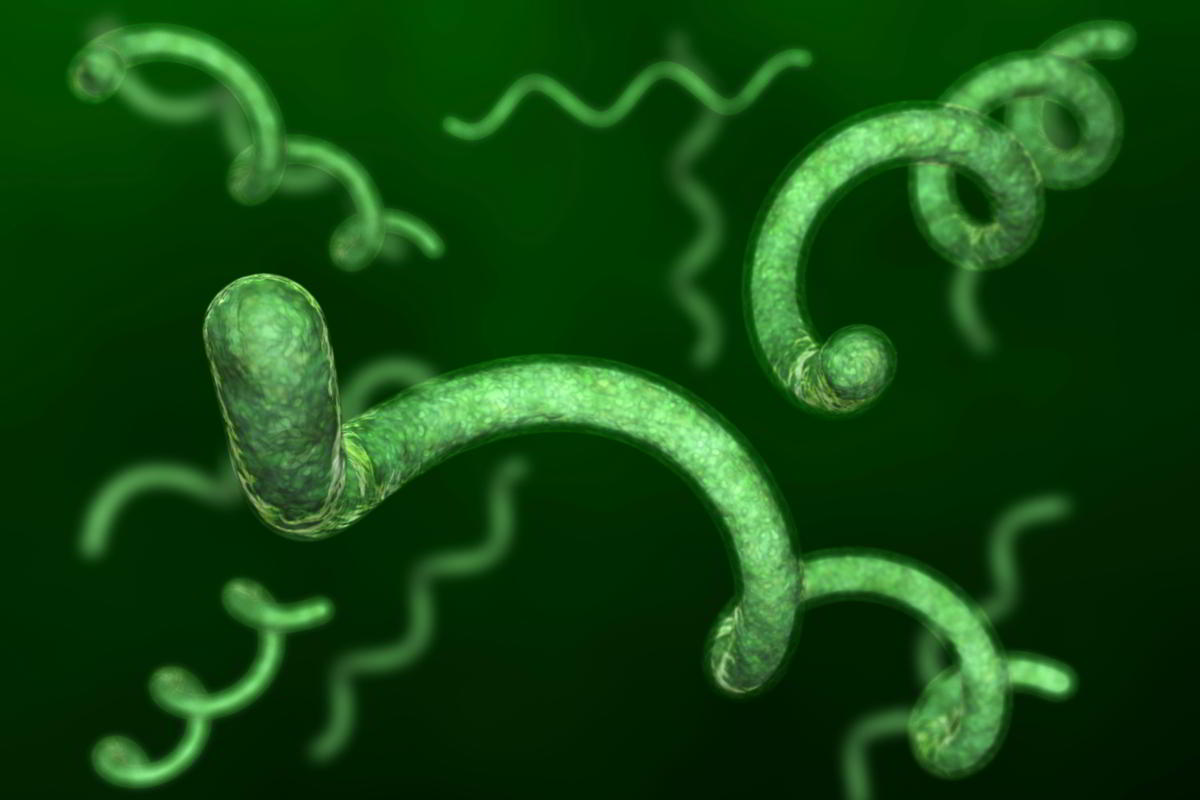 স্পাইরিলাম- এ ধরনের ব্যাকটেরিয়ার আকৃতি প্যাঁচানো।
অমর চন্দ্র দাস। সহকারি শিক্ষক ,আষ্টা মহামায়া পাঠশালা উচ্চ বিদ্যালয়,ফরিদগঞ্জ,চাঁদপুর
17
দলগত কাজ
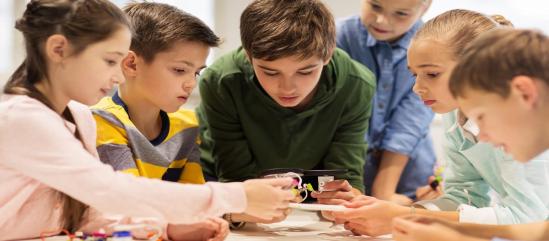 ব্যাকটেরিয়ার পাঁচটি উপকারিতা লেখ।
অমর চন্দ্র দাস। সহকারি শিক্ষক ,আষ্টা মহামায়া পাঠশালা উচ্চ বিদ্যালয়,ফরিদগঞ্জ,চাঁদপুর
18
মূল্যায়ন
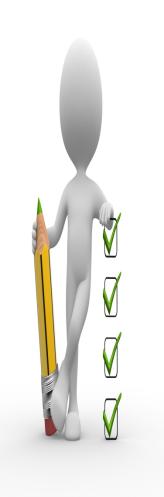 ভাইরাস কি ধরণের জীব?
একটি ব্যাকটেরিয়ার নাম বল।
কে সর্বপ্রথম ব্যাকতেরিয়া দেখতে পান ?
ব্যাকটেরিয়ার একটি উপকারিতা বল ?
অমর চন্দ্র দাস। সহকারি শিক্ষক ,আষ্টা মহামায়া পাঠশালা উচ্চ বিদ্যালয়,ফরিদগঞ্জ,চাঁদপুর
19
বাড়ির কাজ
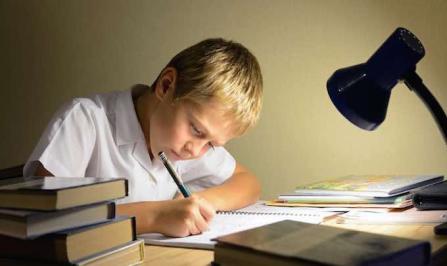 একটি ব্যাকটেরিওফাজ ভাইরাস কণিকার চিহ্নিত চিত্র এঁকে  আনবে।
অমর চন্দ্র দাস। সহকারি শিক্ষক ,আষ্টা মহামায়া পাঠশালা উচ্চ বিদ্যালয়,ফরিদগঞ্জ,চাঁদপুর
20
সবাইকে পরবর্তী ক্লাসের আমন্ত্রণ রইলো
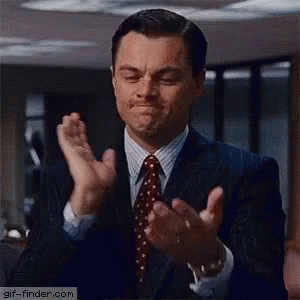 ধন্যবাদ
সবাইকে
অমর চন্দ্র দাস। সহকারি শিক্ষক ,আষ্টা মহামায়া পাঠশালা উচ্চ বিদ্যালয়,ফরিদগঞ্জ,চাঁদপুর
21